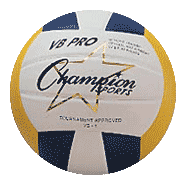 وزارة التعليم العالي والبحث العلمي
جامعة البصرة
كلية التربية البدنية وعلوم الرياضة
فرع العلوم التطبيقية
الاداء الفني لمهارة مهارة الإرسال من اعلى في الكرة الطائرة
إعداد      أ.م.محمد رحيم فعيل
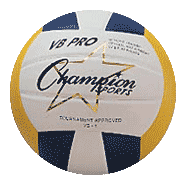 1
06/04/1440
الإرسال هو احد المهارات الأساسية الفنية بالكرة الطائرة وينفذ بواسطة اللاعب الذي يشغل مركز رقم (1) لاعب الصف الأيمن من الخط الخلفي بعد إشارة الحكم ( الصافرة ) وإدخال الكرة في اللعب ,نضرب الكرة بيد واحدة مفتوحة أو مضمومة حتى يتم عبورها إلى ساحة الفريق الخصم بشكل قانوني .
   الإرسال هو احد المهارات الهجومية وله تأثير فعال إذا ما تم استخدامه بشكل جيد والذي يساهم بما يلي :
1- الحصول على نقطة بدون تدخل الفريق .
2- إعطاء فرصة راحة للفريق المرسل .
3- كسب الثقة لأعضاء الفريق المرسل من الناحية النفسية .
4- زعزعة الثقة عند الفريق الخصم .
2
06/04/1440
أنواع الإرسال.الإرسال المواجه من الأسفل.الإرسال من الأعلى ( التنسي الإرسال من الأسفل الجانبي المرتفع ( الروسي)الإرسال المتموج الإرسال التنس من القفز
3
06/04/1440
الإرسال من الأعلى ( التنسي وقفة الاستعداد  - يقف اللاعب خلف خط النهاية مواجها للشبكة  .- المسافة بين القدمين بعرض الصدر وتقديم القدم المعاكسة لليد الضاربة .- الرجلان ممدودتان والجذع عمودي عليهما .- الرأس عمودي على الجذع والنظر إلى الإمام .- الذراع الغير ضاربة تحمل الكرة إمام الصدر واليد الضاربة تكون عالية .
4
06/04/1440
القسم الرئيسي  - تمرجح الذراع الضاربة من أعلى خلفا ً ومثنية قليلا ً.- تقذف الكرة إلى الأعلى قليلا ً ويتم ضرب الكرة في الجزء السفلي الخلفي .- يتم ضرب الكرة براحة اليد المفتوحة و المشدودة .- التحكم بتوقيت الكرة من حيث ارتفاع وانخفاض الكرة .
5
06/04/1440
القسم الختامي 
- بعد ضرب الكرة يقوم اللاعب بنقل القدم الخلفية إلى الإمام والدخول إلى الملعب والاستعداد لاستقبال الكرات القادمة من الهجوم المنافس
6
06/04/1440
اهم الاخطاء الشائعة عدم وقوف اللاعب خلف خط النهاية .لمس خط النهاية .التاخر عن ضرب الكرة في الوقت المحدد.عدم خروج الكرة من يد اللاعب .عدم تنفيذ الارسال لحظة رمي الكرة عدم عبور الكرة الى ملعب الفريق المنافس .مس الكرة للعصا الهوائية .سقوط الكرة خارج حدود ملعب الفريق المنافس.مس الكرة لسقف الملعب .دخول الكرة لملعب الفريق المنافس من خارج حدود الملعب .
7
06/04/1440